Tutorial on Matlab Basics
EECS 639
August 31, 2016
1
Matlab Basics
To start Matlab:  Select MATLAB on the menu (if using Windows).  Type “matlab” on the command line (if using Linux).
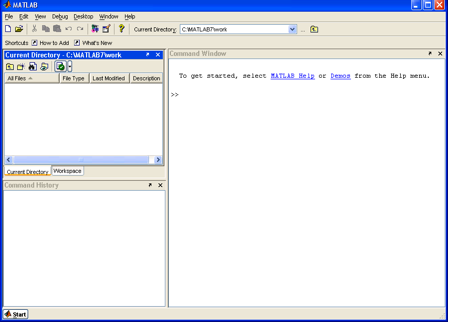 2
Getting Help and Looking Up Functions
To get help on a function type “help function_name”, e.g., “help plot”.
To find a topic, type “lookfor topic”, e.g., “lookfor matrix”
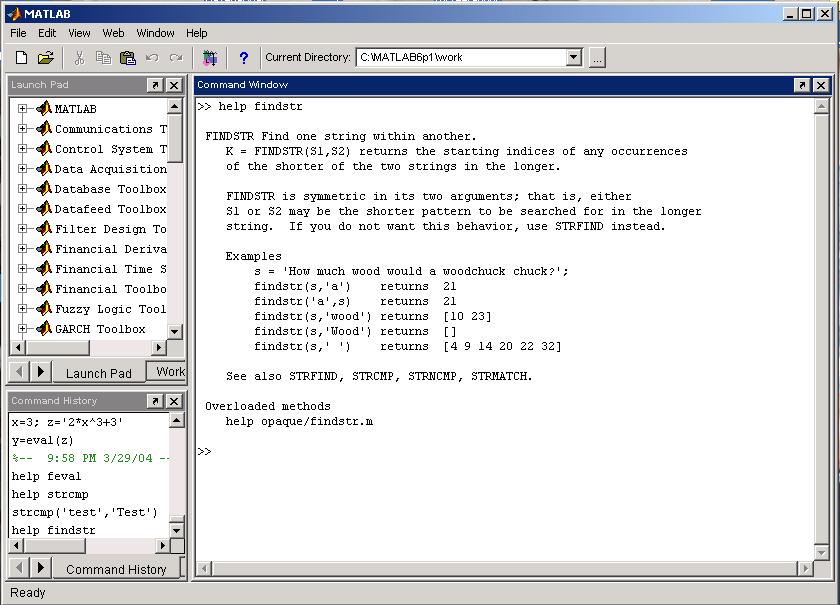 3
Matlab’s Workspace
who, whos – current workspace vars.
save – save workspace vars to *.mat file.
load – load variables from *.mat file.
clear all – clear workspace vars.
close all – close all figures
clc – clear screen
clf – clear figure
4
Basic Commands
%	used to denote a comment
; 	suppresses display of value (when placed at end of a statement)
...	continues the statement on next line
eps  machine epsilon
inf	   infinity
NaN  not-a number, e.g., 0/0.
5
Numbers
To change format of numbers:  
	format long, format short, etc.  
	See “help format”.
Mathematical functions:  sqrt(x), exp(x), cos(x), sin(x), sum(x), etc.
Operations:  +, -, *, /
Constants:  pi, exp(1), etc.
6
Arrays and Matrices
v = [-2 3 0 4.5 -1.5];  % length 5 row 						vector.
v = v’;			% transposes v.
v(1);			% first element of v.
v(2:4);			% entries 2-4 of v.
v([3,5]);			% returns entries 3 & 5.
v=[4:-1:2];		% same as v=[4 3 2];
a=1:3; b=2:3; c=[a b];  c = [1 2 3 2 3];
7
Arrays and Matrices (2)
x = linspace(-pi,pi,10); % creates 10 linearly-spaced elements from –pi to pi.
logspace is similar.
A = [1 2 3; 4 5 6]; % creates 2x3 matrix 
A(1,2) % the element in row 1, column 2.
A(:,2)  % the second column.
A(2,:)  % the second row.
8
Arrays and Matrices (3)
A+B, A-B, 2*A, A*B	% matrix addition,     matrix subtraction, scalar multiplication, matrix multiplication
A.*B	% element-by-element mult.
A’		% transpose of A (complex-				conjugate transpose)
det(A)	% determinant of A
9
Creating special matrices
diag(v)		% change a vector v to a 			diagonal matrix.
diag(A)		% get diagonal of A.
eye(n)		% identity matrix of size n.
zeros(m,n)	% m-by-n zero matrix.
ones(m,n)	% m*n matrix with all ones.
10
Logical Conditions
==, <, >, <=, >=, ~= (not equal), ~ (not)
& (element-wise logical and), | (or)
find(‘condition’) – Return indices of A’s elements that satisfies the condition.
Example:  A = [7 6 5; 4 3 2];
    find (‘A == 3’);  --> returns 5.
11
Solving Linear Equations
A = [1 2 3; 2 5 3; 1 0 8];
b = [2; 1; 0];

x = inv(A)*b;	  % solves Ax=b if A is invertible.
   (Note: This is a BAD way to solve the  
   equations!!!  It’s unstable and inefficient.)
x = A\b;		  % solves Ax = b.  
	(Note:  This way is better, but we’ll learn how to program methods to solve Ax=b.)

  Do NOT use either of these commands in your
  codes!
12
More matrix/vector operations
length(v)	% determine length of vector.
size(A)		% determine size of matrix.
rank(A)		% determine rank of matrix.
norm(A), norm(A,1), norm(A,inf)
				% determine 2-norm, 1-norm, 
				and infinity-norm of A.
•	norm(v)	% compute vector 2-norm.
13
For loops
x = 0; 
   for i=1:2:5       % start at 1, increment by 2
     x = x+i;          % end with 5.
   end

   This computes x = 0+1+3+5=9.
14
While loops
x=7;
   while (x > = 0)
     x = x-2;
   end;

   This computes x = 7-2-2-2-2 = -1.
15
If statements
if (x == 3)
     disp(‘The value of x is 3.’);
   elseif (x == 5)
     disp(‘The value of x is 5.’);
   else
     disp(‘The value of x is not 3 or 5.’);
   end;
16
Switch statement
switch face
     case {1}
       disp(‘Rolled a 1’);
     case {2}
       disp(‘Rolled a 2’);
     otherwise
       disp(‘Rolled a number >= 3’);
     end

NOTE:  Unlike C, ONLY the SWITCH statement between the matching case and the next case, otherwise, or end are executed.  (So breaks are unnecessary.)
17
Break statements
break – terminates execution of for and while loops.  For nested loops, it exits the innermost loop only.
18
Vectorization
Because Matlab is an interpreted language, i.e., it is not compiled before execution, loops run slowly.
Vectorized code runs faster in Matlab.
Example:  x=[1 2 3];
    for i=1:3                                Vectorized:
       x(i) = x(i)+5;           VS.         x = x+5;
    end;
19
Graphics
x = linspace(-1,1,10);
y = sin(x);
plot(x,y);		% plots y vs. x.
plot(x,y,’k-’);         	% plots a black line 
						of y vs. x.
•  hold on;			% put several plots in the 					same figure window.
•  figure;			% open new figure window.
20
Graphics (2)
subplot(m,n,1)    % Makes an mxn array
      for plots.  Will place plot in 1st position.
X
Here m = 2 and n = 3.
21
Graphics (3)
plot3(x,y,z)	% plot 2D function.
mesh(x_ax,y_ax,z_mat) – surface plot.
contour(z_mat) – contour plot of z.
axis([xmin xmax ymin ymax]) – change axes
title(‘My title’); - add title to figure;
xlabel, ylabel – label axes.
legend – add key to figure.
22
Examples of Matlab Plots
23
Examples of Matlab Plots
24
Examples of Matlab Plots
25
File Input/Output
fid = fopen(‘in.dat’,’rt’);	% open text 	  file for reading.
v = fscanf(fid,’%lg’,10);	   % read 10    	  doubles from the text file.
fclose(fid);	% close the file.
help textread;	% formatted read.
help fprintf;		% formatted write.
26
Example Data File
Sally	   Type1   12.34   45   Yes
Joe	   Type2   23.54   60   No
Bill      Type1   34.90   12   No
27
Read Entire Dataset
fid = fopen(‘mydata.dat’, ‘r’); % open file 
      for reading.

% Read-in data from mydata.dat.
[names,types,x,y,answer] = textread(fid,’%s%s%f%d%s’);

fclose(fid);    % close file.
28
Read Partial Dataset
fid = fopen(‘mydata.dat’, ‘r’); % open file 
      for reading.

% Read-in first column of data from mydata.dat.
[names] = textread(fid,’%s %*s %*f  %*d  %*s’);

fclose(fid);    % close file.
29
Read 1 Line of Data
fid = fopen(‘mydata.dat’, ‘r’); % open file 
      					    % for reading.
% Read-in one line of data corresponding 
%	 to Joe’s entry.
[name,type,x,y,answer] =… textread(fid,’%s%s%f%d%s’,1,…
	’headerlines’,1);
fclose(fid);    % close file.
30
Writing formatted data.
% open file for writing.
fid = fopen(‘out.txt’,’w’); 

% Write out Joe’s info to file.
fprintf(fid,’%s %s %f %d… %s\n’,name,type,x,y,answer);

fclose(fid);      % close the file.
31
Keeping a record
To keep a record of your session, use the diary command:

    diary filename
    x = 3
    diary off

   This will keep a diary called filename showing the value of x (your work for this session).
32
Timing
Use tic, toc to determine the running time of an algorithm as follows:
  
   tic
   commands…
   toc

   This will give the elapsed time.
33
Scripts and Functions
Two kinds of M-files:

	- Scripts, which do not accept input
        arguments or return output arguments.
        They operate on data in the workspace.

   - Functions, which can accept input
         arguments and return output 
		 arguments.  Internal variables are
		 local to the function.
34
M-file functions
function [area,circum] = circle(r)
    % [area, circum] = circle(r) returns the
    % area and circumference of a circle
    % with radius r.
    area = pi*r^2;
    circum = 2*pi*r;

•  Save function in circle.m.
35
M-file scripts
r = 7;
   [area,circum] = circle(r);  
		% call our circle function.
   disp([‘The area of a circle having… 
   		radius ‘ num2str(r) ‘ is ‘… 	num2str(area)]);

• Save the file as myscript.m.
36
Tutorial sources
http://docplayer.net/15715694-Introduction-to-matlab-basics-reference-from-azernikov-sergei-mesergei-tx-technion-ac-il.html
Tutorial by Azernikov Sergei.
37
Interactive Example (1)
Write a Matlab program to compute the following sum
    ∑1/i2, for i=1, 2, …, 10
	two different ways:
	1.  1/1+1/4+…+1/100
	2.  1/100+1/81+…+1/1.
38
Solution
% Forward summation
forwardsum = 0;
for  i=1:10
	forwardsum = forwardsum+1/(i^2);
end;

% Backward summation
backwardsum = 0;
for i=10:-1:1
	backwardsum = backwardsum+1/(i^2);
end;
39
Interactive Example (2)
Write a Matlab function to multiply two 
	n-by-n matrices A and B.  (Do not use built-in functions.)
40
Solution
function [C] = matrix_multiply(A,B,n)
 	C = zeros(n,n);
  	for i=1:n
	  for j=1:n
        for k=1:n
	       C(i,j) = C(i,j) + A(i,k)*B(k,j);
	    end;
     end;
	end;
Can this code be written so that it runs faster?
Hint:  Use vectorization.
41
Solution
Script to use for testing:

	n = 10;
	A = rand(n,n);
	B = rand(n,n);
	C = matrix_multiply(A,B,n);
42